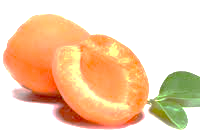 L’approche culinaire des abricots
Ludovic Delaloye
2013
Table des matières
Valeurs nutritives

Ordonnance des menus avec exemples

Un menu de démonstration

Méthode de conservation des abricots

Explication des gammes de produits
Nom de la diapositive
2
Valeurs nutritives
Teneur élevée en provitamine A
Carotène, scinde en rétinol (vitamine A)
Riche en potassium
K, stimulation des cellules nerveuses et muscles
Riche en fer
FE, composant de l’hémoglobine pour transport oxygène
Riche en riboflavine
Vitamine B2, transport d’eau, production d’énergie
Source de vitamine C
Construction tissus conjonctifs, métabolisme du fer
Source de cuivre
Formation de l’hémoglobine
Source de magnésium
Stimulation des muscles et des nerfs
Nom de la diapositive
3
Valeurs nutritives
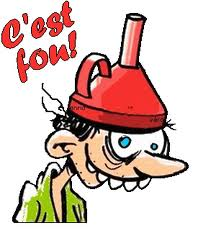 ???
Nom de la diapositive
4
Ordonnance des menus actuels
Hors d’œuvre froid

Potage

Hors-d’œuvre chaud

Plat principal

Dessert
Nom de la diapositive
5
Hors d’œuvres froids: aperçu
Composition légère et froide
Russie tsariste
Zakouskis (compostions savoureuses)
Aiguiser l’appétit
Hors de la pièce où avait lieu l’oeuvre
Canapés
Cocktails (combinaison avec fruits évidés)
Terrines
Mousses
Fruits crus
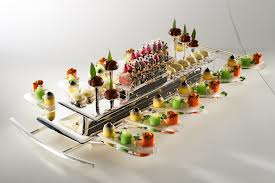 Nom de la diapositive
6
Hors d’œuvres froids: exemples
Canapés
Canapés de viande séchée IGP et abricots secs (pain de seigle AOC)
Cocktails
Cocktail d’abricot (poché) et truite fumée
Terrines
Terrine de bœuf d’Hérens aux abricots
Mousses
Mousse de jambon fumé aux abricots
Fruits crus
Salade de pommes et abricots (mayonnaise au citron)
Nom de la diapositive
7
Potages: aperçu
Potages au cours de l’histoire
Forme de repas la plus courant (XVI et XVIIe siècle)
Apparition de l’art culinaire classique (XVIIIe siècle)  développement ordonnance du menu classique

Rôle dans l’alimentation
Stimule la sécrétion des sucs digestifs (substances aromatiques)
Valeur nutritive et pouvoir de satiété élevé

On leur propre classification culinaire
Nom de la diapositive
8
Potages: classification et exemples
Potages clairs
Consommés (de bœuf)
Bouillon de viande
Potages liés
Potages crème (de volaille), purée (Crécy)
Potages légumes taillés (paysanne), céréales (orge)
Potages nationaux
Potage des Grisons, Gazpacho (Espagne), etc.
Potages spéciaux
Bisques écrivisses, soupe au vin d’Auvernier
Potages froids
Crème de tomates froide, crème d’abricots
Nom de la diapositive
9
Hors d’œuvres chauds: aperçu
Petits mets bien définis


Principes modernes de physiologie alimentaire  disparition des HdC

Actuellement, plat à part entière


Longue classification classique
Nom de la diapositive
10
Hors d’œuvres chauds: classification succincte
Soufflés				soufflé au fromage
Beignets				beignet au jambon
Croquettes			croquettes de légumes
Croûtes				croûte aux champignons
Rissoles				rissole de gibier
Feuilletés				feuilleté au saumon
Bouchées				bouchée au ris de veau
Quiches				quiche aux poireaux
Gratin				gratin de légumes
Gnocchi				gnocchi à la crème
Risotto				risotto aux morilles
Tous les mets aux œufs
Nom de la diapositive
11
Hors d’œuvres chauds: Quid des abricots ??
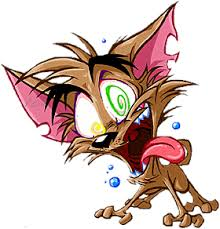 Soufflés				soufflé aux abricots
Beignets				beignet aux abricots
Croquettes			croquettes aux abricots
Croûtes				croûte aux abricots
Rissoles				rissole aux abricots
Feuilletés				feuilleté aux abricots
Bouchées				bouchée aux abricots
Quiches				quiche aux abricots
Gratin				gratin aux abricots
Gnocchi				gnocchi aux abricots
Risotto				risotto aux abricots
Nom de la diapositive
12
Et les poissons ??
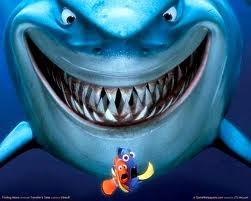 Hors d’œuvre froid (fumé ou mariné)

Potage (crème de poisson)

Hors d’œuvre chaud (farce)

Entrée froide (mousse, terrine, etc.)

Plat principal
Nom de la diapositive
13
Exemples de poissons aux abricots
Pocher au court-bouillon
Darne de saumon pochée aux abricots
Cuire à la vapeur…

Sauter (meunière, à l’œuf, pané)…

Frire…

Griller…

Cuire au four…

Le tout accompagné d’un chutney aux abricots
Nom de la diapositive
14
Qu’est-ce qu’un chutney ?
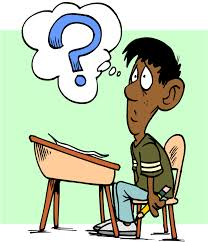 Condiment aigre-doux

Fait de fruit et/ou légumes

Cuit dans du vinaigre et du sucre

Avec des épices

Consistance de confiture

Certains sont réduits en purée…

D’autres gardent leurs morceaux

Tradition culinaire indienne (chatni, « épices fortes »)

Est en réalité une spécialité britannique (époque coloniale)
Nom de la diapositive
15
En plat principal
Viande et/ou poisson

Sauce adaptée

Féculent (met de pommes de terre, riz ou pâtes)

Deux légumes
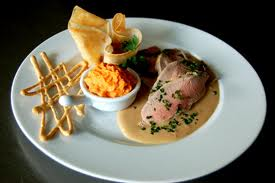 Nom de la diapositive
16
En plat principal: exemple
Rôti de cou de porc farci aux Luizet marinés

Sauce à l’Orangered aigre-douce
Déglaçage au vin rouge, réduction d’abricots

Gratin de pommes de terre aux Harogem

Endives braisées aux Julia
Carottes étuvées au jus de Bergeron
Nom de la diapositive
17
Entremets et desserts
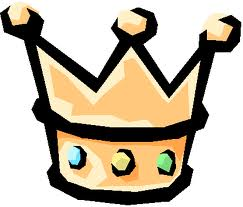 Utilisation à tort de « dessert » pour « entremets ».
Un entremets couronne un bon repas !
Font partie des desserts:
Fromages
Fruits
Petits fours
Tourtes, tartes
Cakes 
Les desserts ont pour base:
Des pâtes et des masses
Des crèmes
Des sauces et des glaçures
Des appareils à biscuits
Nom de la diapositive
18
Classification des entremets
Entremets chauds



Entremets froids



Entremets glacés
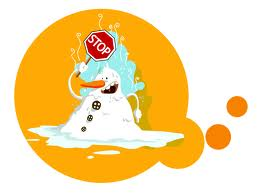 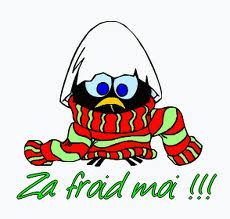 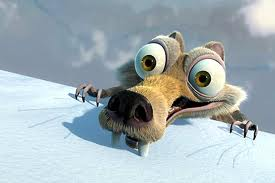 Nom de la diapositive
19
Entremets chauds: exemples
Entremets chauds

Soufflés aux abricots
Pouding aux abricots
Savarin aux abricots
Omelette sucrée aux abricots
Crêpes aux abricots
Beignets aux abricots
Rissoles aux abricots
Strudel aux abricots
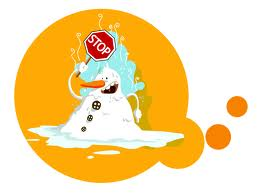 Nom de la diapositive
20
Entremets froids: exemples
Entremets froids

Crème renversée aux abricots
Charlotte aux abricots
Profiteroles aux abricots
Meringues aux abricots
Flamri aux abricots
Abricots au porto
Mousse aux abricots
Mousse de séré aux abricots
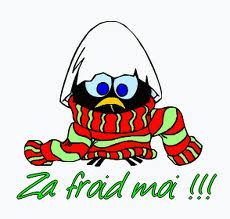 Nom de la diapositive
21
Entremets glacés: exemples
Entremets glacés

Glace aux abricots
Sorbet aux abricots
Soufflé glacé aux abricots
Parfait glacé aux abricots
Mousse glacée aux abricots
Vacherin glacé aux abricots
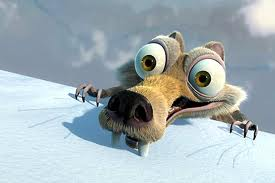 Nom de la diapositive
22
Et pour finir…
Le café arrosé à l’abricotine !



				+


Et le petit chocolat aux abricots secs…
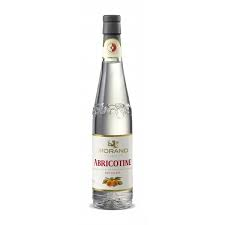 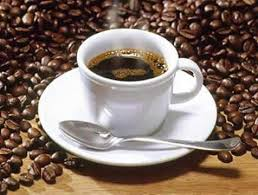 Nom de la diapositive
23
HEUREUX !
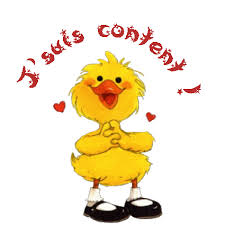 Terrine de bœuf d’Hérens à l’Orange Rubis

Soupe froide aux Sunny Cot

Petite quiche valaisanne aux Bergarouge

Rôti de cou de porc farci aux Luizet marinés
Sauce à l’Orangered aigre-douce
Gratin de pommes de terre aux Harogem
Endives braisées aux Julia
Carottes étuvées  au jus de Bergeron

Soufflé glacé aux Tardirouge
Nom de la diapositive
24
Méthode de conservation
Détruire les micro-organismes (bactéries, ferments, moisissures

Détruire ou restreindre les enzymes

Emploi simultané ou à la suite

Procédés physique

Procédés chimiques
Nom de la diapositive
25
Méthode de conservation: procédés physiques
Absorption de chaleur
Réfrigération, congélation, surgélation
Apport de chaleur
Pasteurisation, remplissage à chaud, stérilisation
Évaporation d’eau
Séchage (air libre) / dessication (séchoir)
Concentration (jus concentré)
Absorption d’oxygène
Mise sous vide
Filtrage (filtre de cellulose aux pores fins)
Jus d’abricots
Nom de la diapositive
26
Méthode de conservation: procédés chimiques
Sucrage
Diminution teneur en eau (cellules crénelées)




Acidification
PH < à 5
Trempage dans l’alcool
MO plus viable dans une solution > 15%
Adjonction d’agents conservateurs
Détruisent les membranes cellulaires
S’interposent dans leur métabolisme
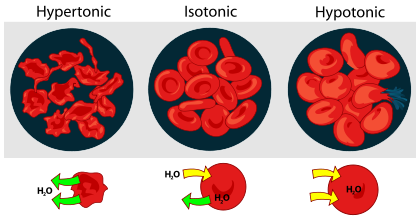 Nom de la diapositive
27
Un mot pour terminer
Nom de la diapositive
28
Merci infiniment pour votre attention
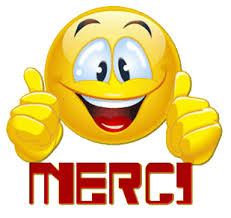 Et bonne F(S)OIRÉE !!
Nom de la diapositive
29